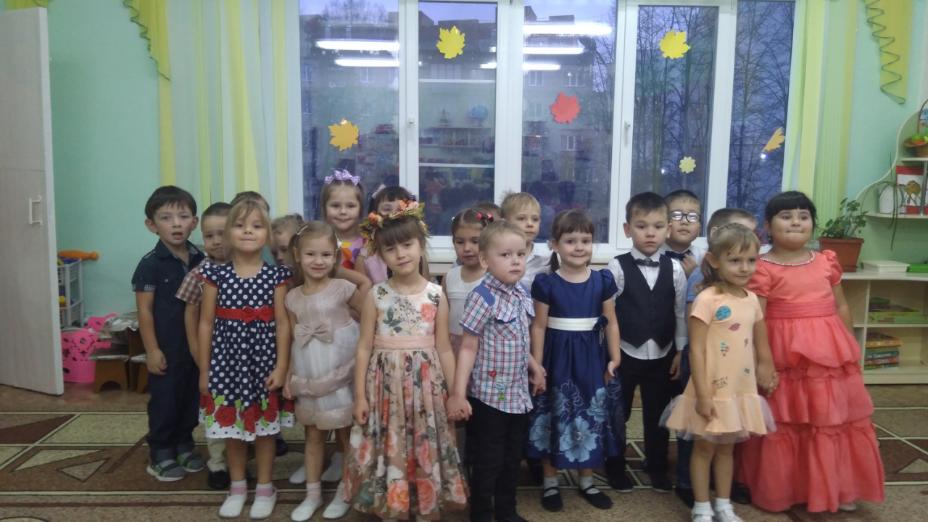 Вот  и  стали  мы  на  год взрослее…
Мы  на занятиях…
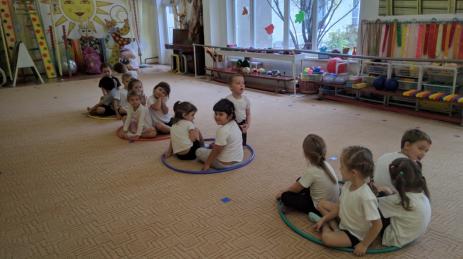 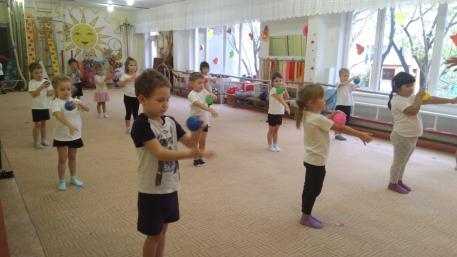 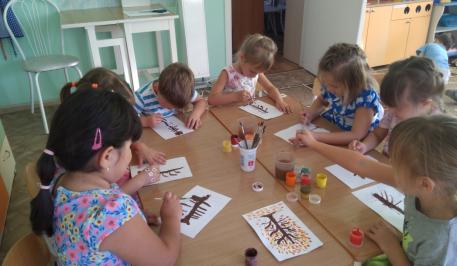 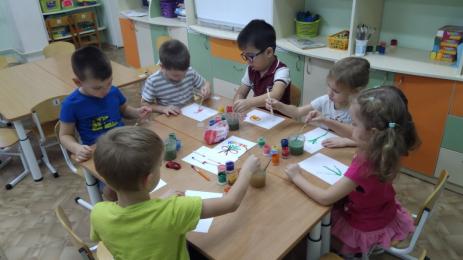 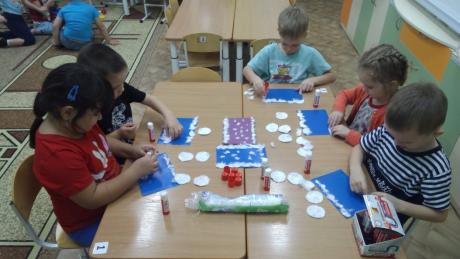 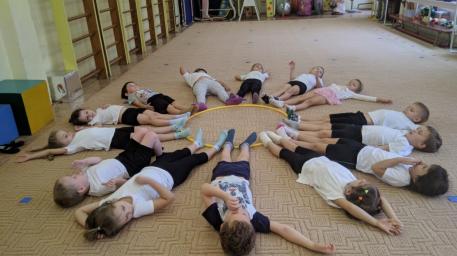 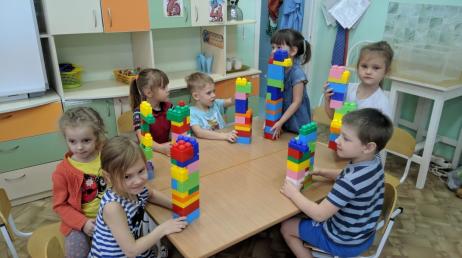 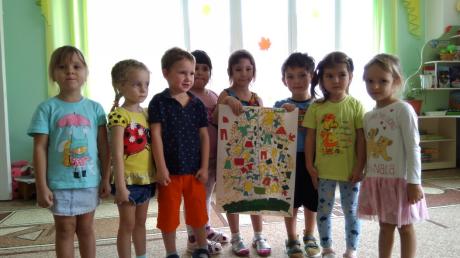 Мы на прогулке…
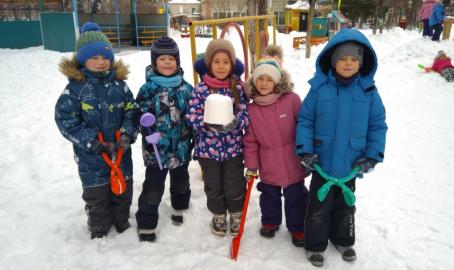 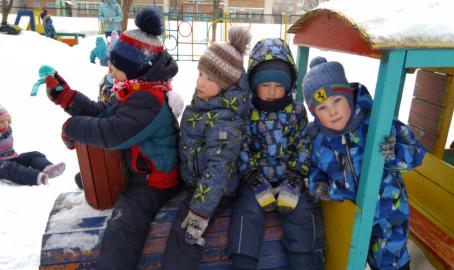 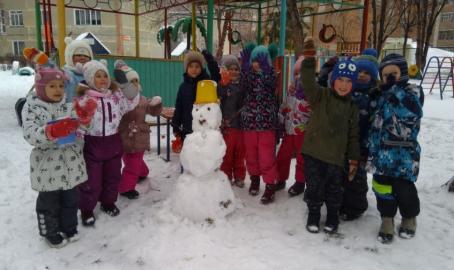 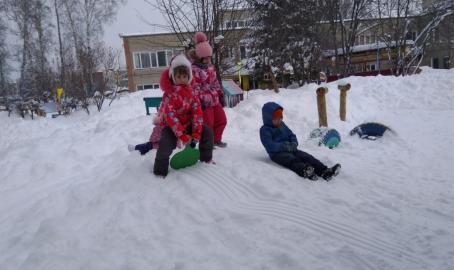 Мы помогаем…
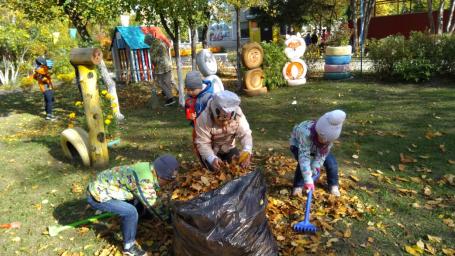 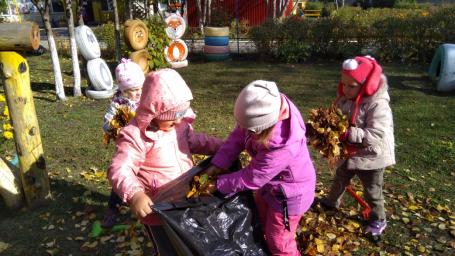 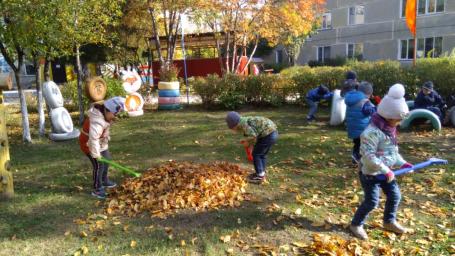 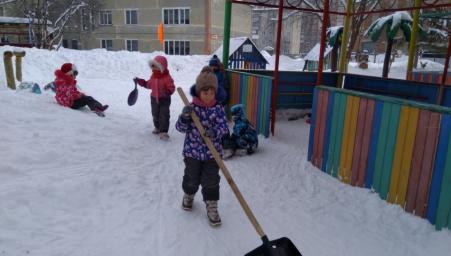 Мы играем…
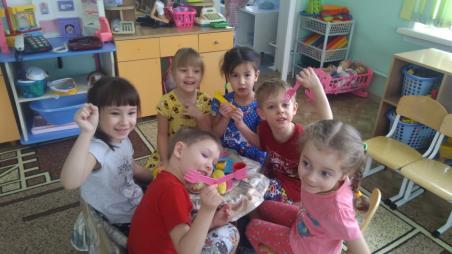 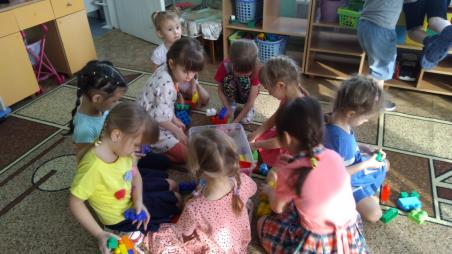 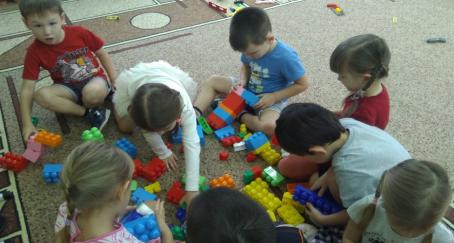 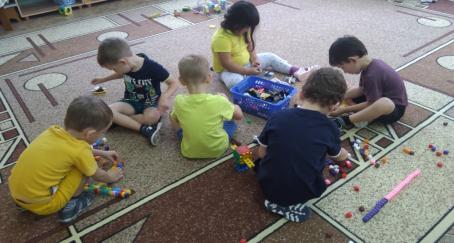 Мы  на  экскурсиях
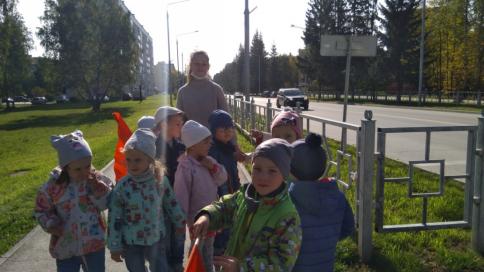 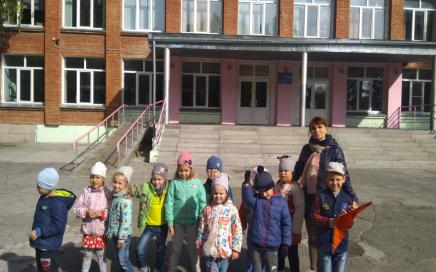 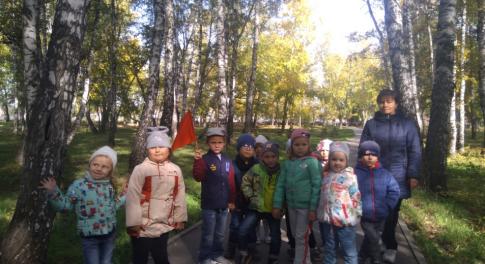 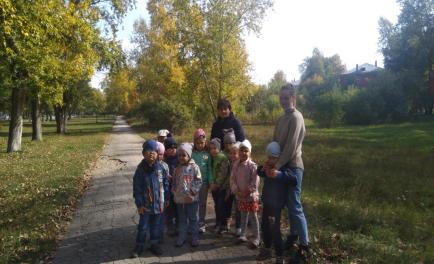 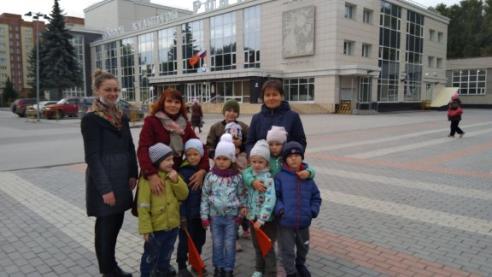 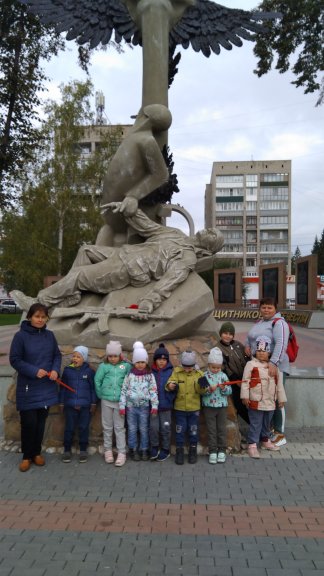 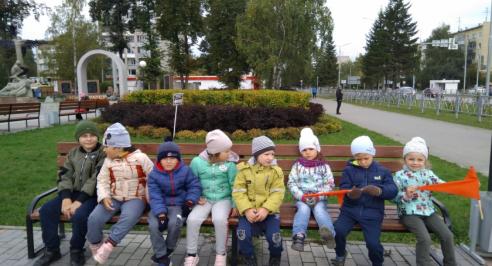 Мы в музеях…
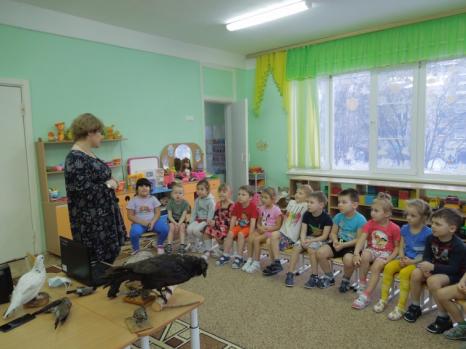 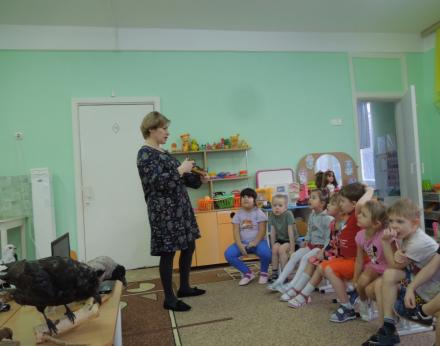 Музей  природы
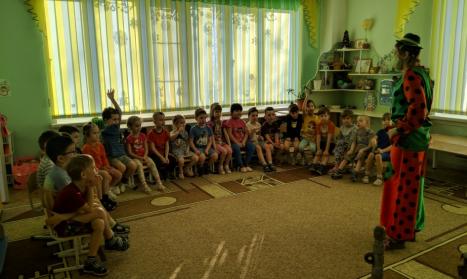 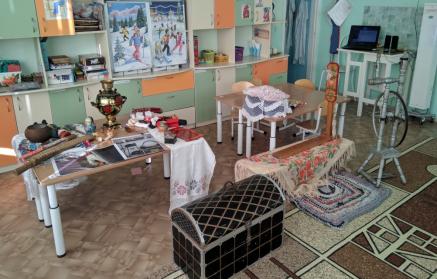 Краеведческий  музей
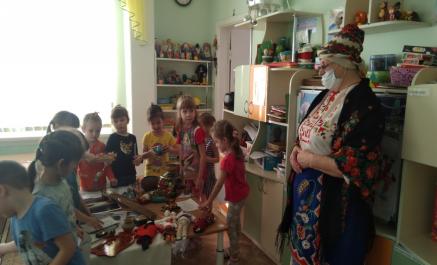 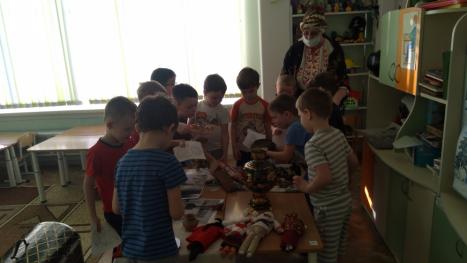 Участвуем  в  акциях
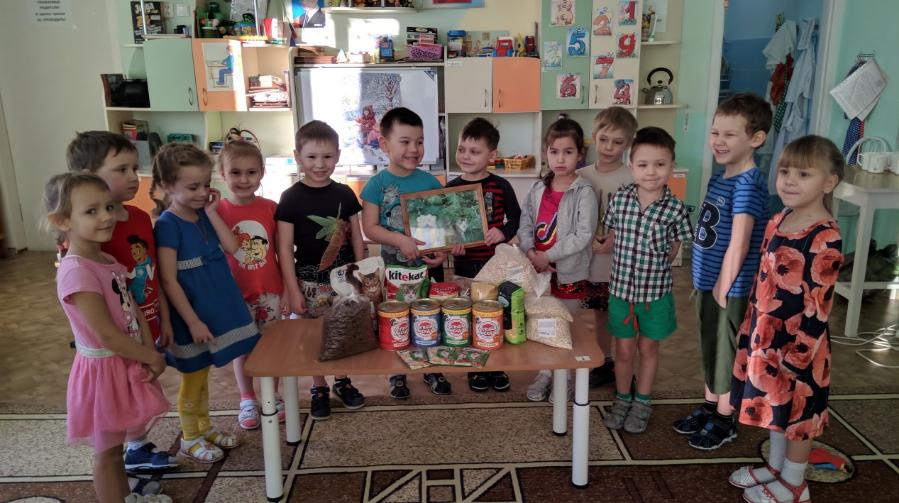 «Котопёс»
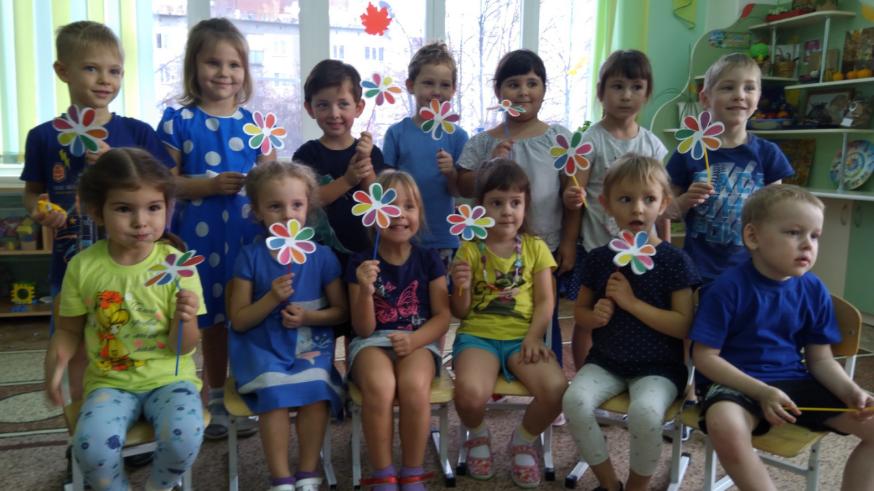 «Всем  миром»
МАСТЕР – КЛАСС ДЛЯ  ДЕТЕЙ и РОДИТЕЛЕЙ
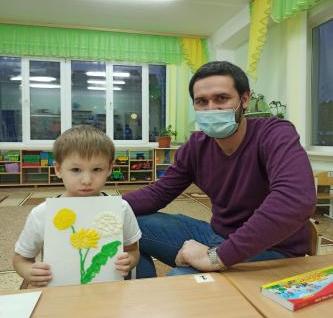 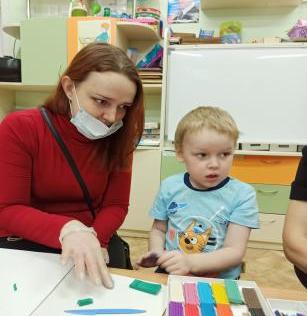 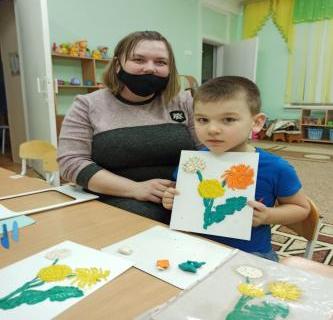 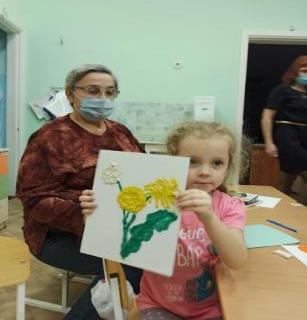 НАШИ ПРАЗДНИКИ
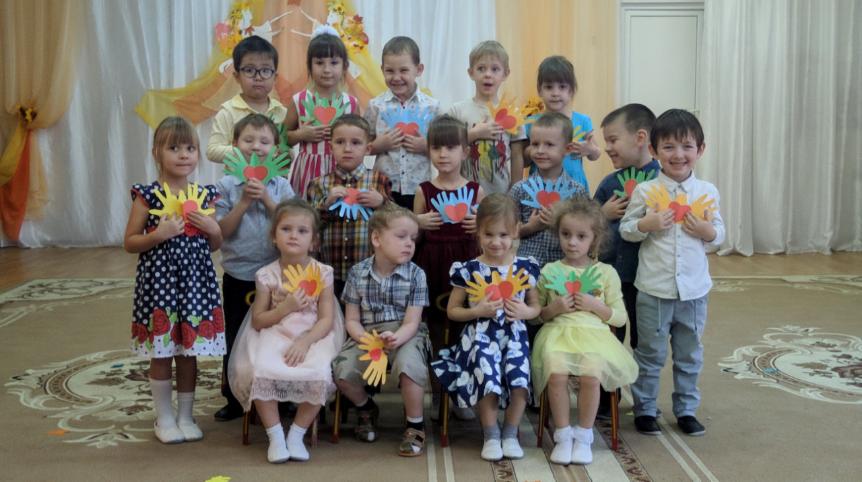 «День  Матери»
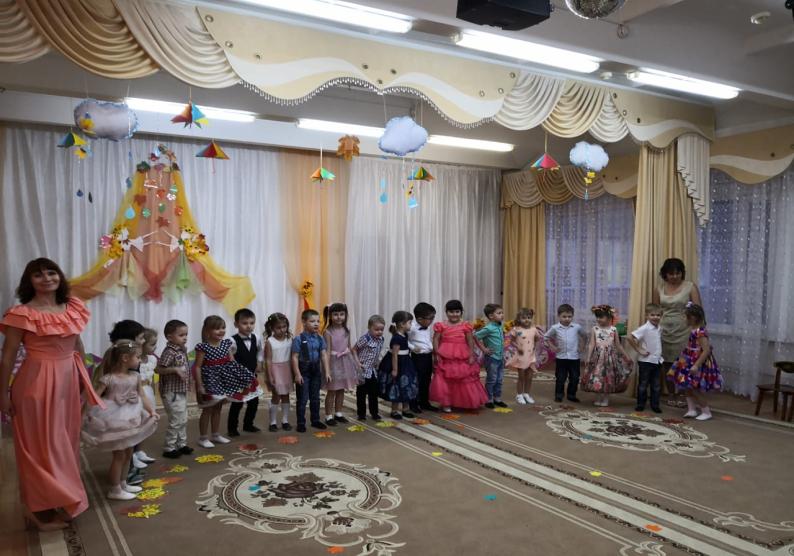 Осеннее  развлечение
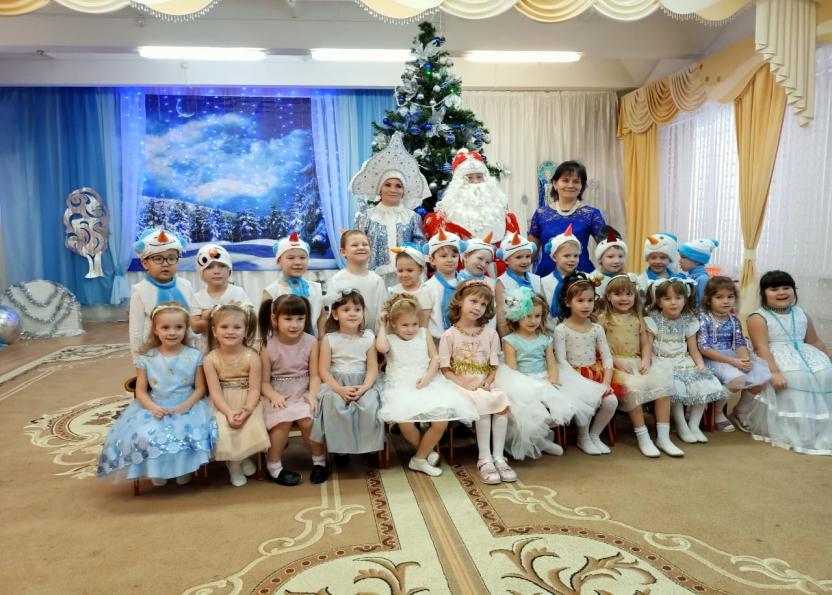 Новый год